Kontrolní činnost ObŽÚ ve Zlínském kraji
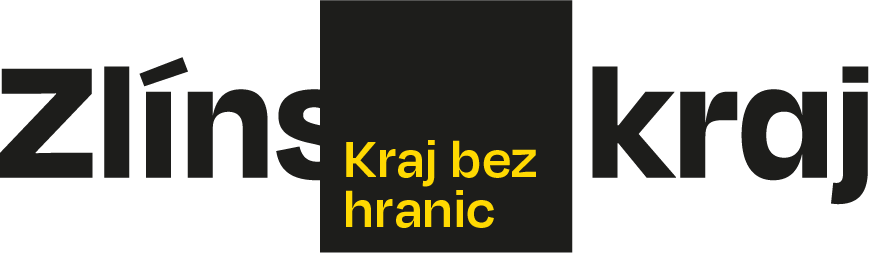 Zlín, 16. února 2023
Mgr. Milan Jonák
Obsah
Kontrolní činnost ObŽÚ v roce 2022
Uložené pokuty v roce 2022
Společné kontroly s ČOI v roce 2022
Společné kontroly s ČOI v roce 2023
1. Kontrolní činnost ObŽÚ v roce 2022
1. Kontrolní činnost ObŽÚ - srovnání
1. Uložené pokuty v roce 2022
1. Uložené pokuty - srovnání
2. Společné kontroly s ČOI v roce 2022
3. Společné kontroly s ČOI - srovnání
4. Společné kontroly s ČOIv roce 2023
to se teprve uvidí ...
společná schůzka 27. 2. 2023
možná témata: papírnictví, zlatnictví, květinářství
Děkuji za pozornost
Krajský úřad ZK
Třída Tomáš Bati 21
Zlín 761 90